CLIL assignment 12D and 3D shapes
In your group take turns naming the geometric shapes.
Specify if it is 2D or 3D
Name at least three properties of each shape: for example: the number of edges, the number of vertices and the number of faces, the shape of the base.
Remember to speak English and in a soft voice.
This is an exercise where the pupils of 1tto work in a group of four.
The purpose is to speak English and also to test their knowledge of the different geometric shapes.
Each pupil gets a turn.
Meanwhile the teacher walks around the classroom to monitor the process.
Triangle
Square
Rectangle
Trapezium
Rhombus
Parallellogram
2D shapes
5 sides
6 sides
3 sides
4 sides
Triangle
Pentagon
Hexagon
Quadrilateral
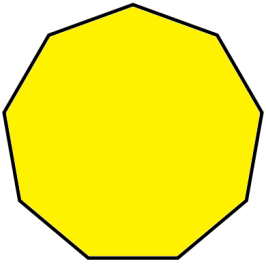 Heptagon
Octagon
Nonagon
Decagon
10 sides
7 sides
9 sides
8 sides
Regular polygons
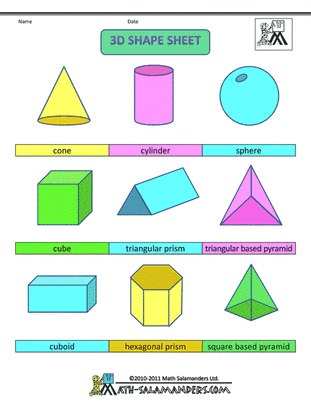 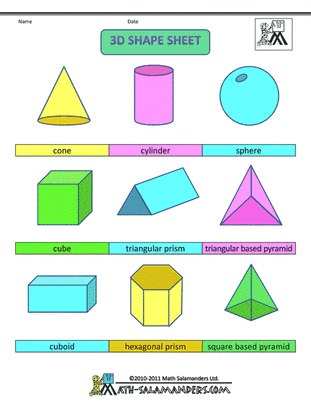 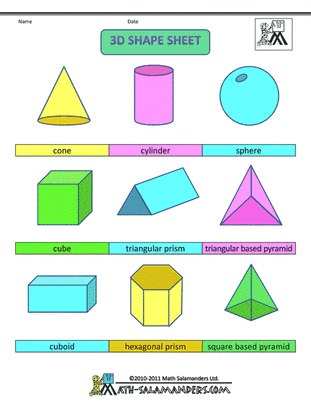 Cuboid
Cube
Cylinder
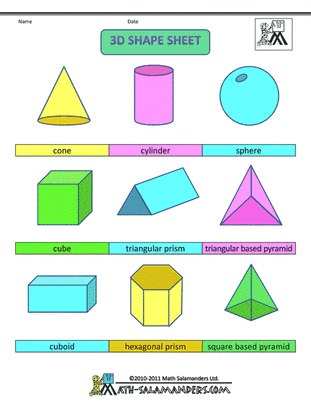 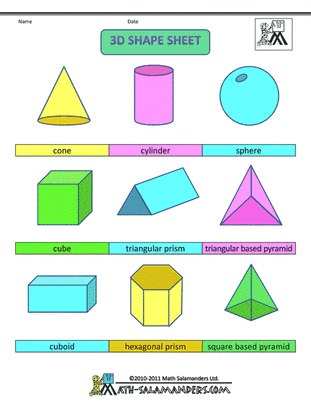 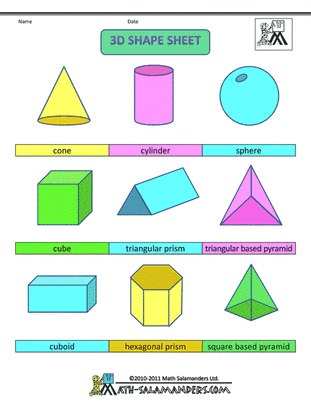 Square based pyramid
Triangular based pyramid
Sphere
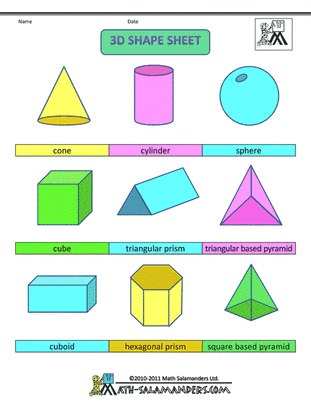 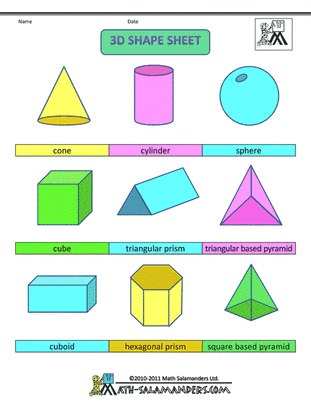 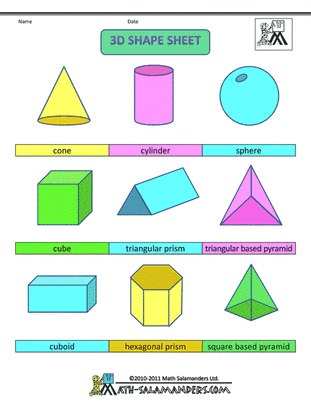 Triangular prism
Cone
Hexagonal prism
3D shapes